5 Drawings in 5 Days
Objective:  To Dramatically increase drawing and rendering skills
Day 1:  Paper Bags
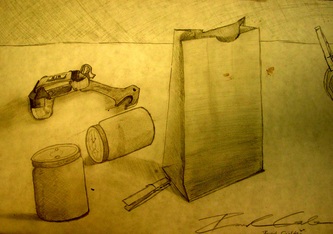 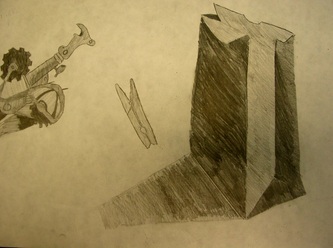 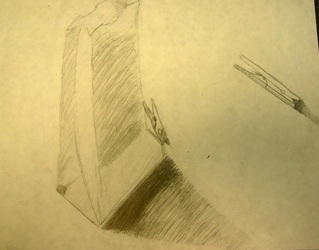 Day 2:  Paper Name
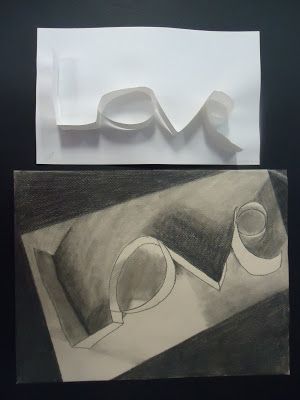 Day 3:  Bike parts
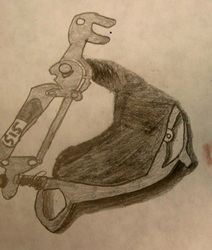 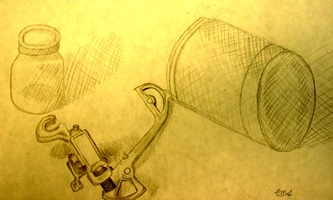 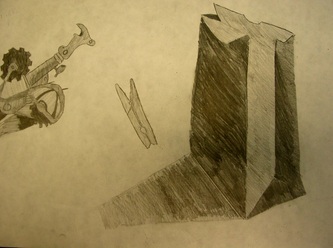 Day 4:  Shaving Cream Sandwiches
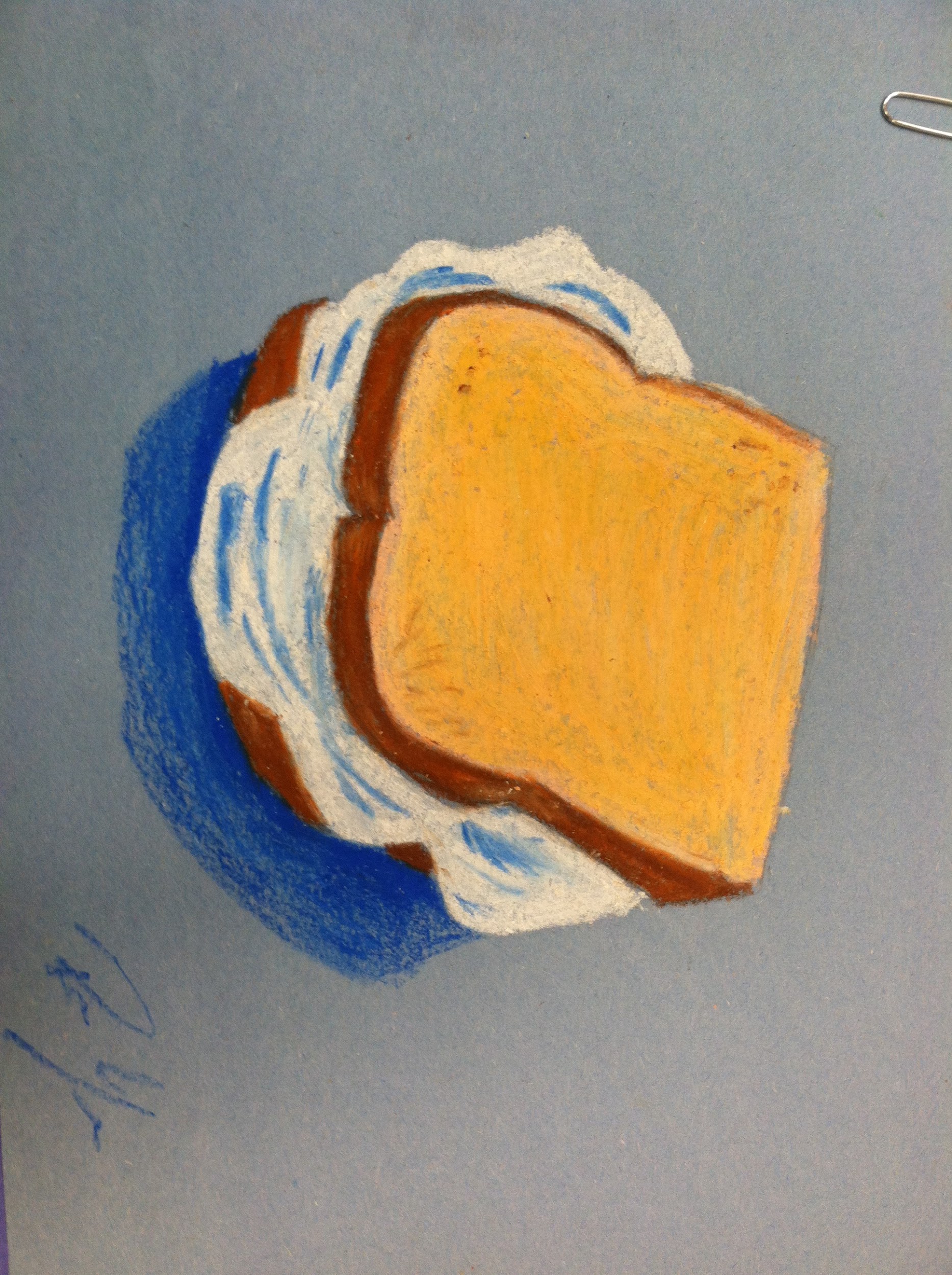 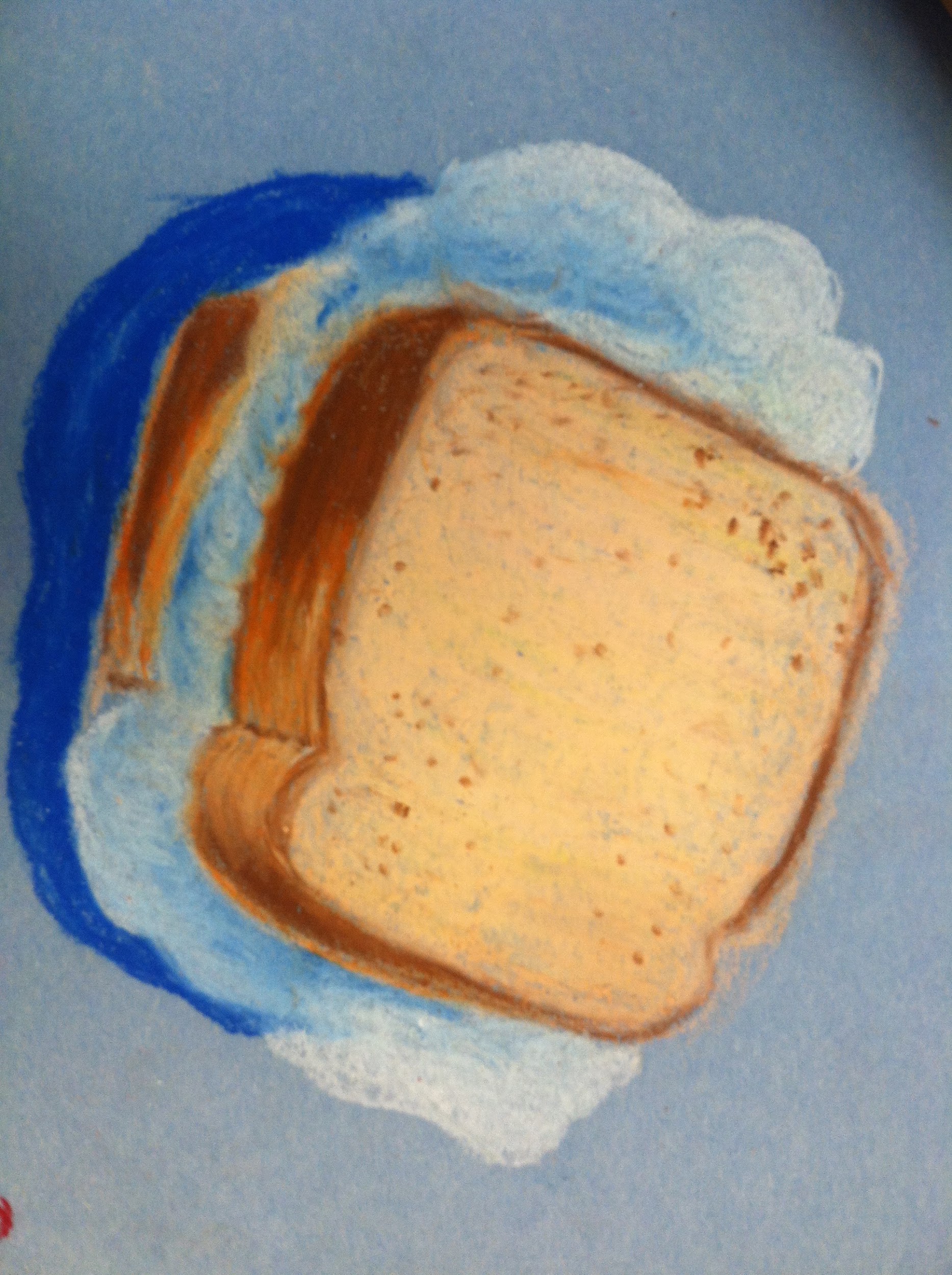 Day 4:  Shaving Cream Sandwiches
Day 5:  ice cream cones
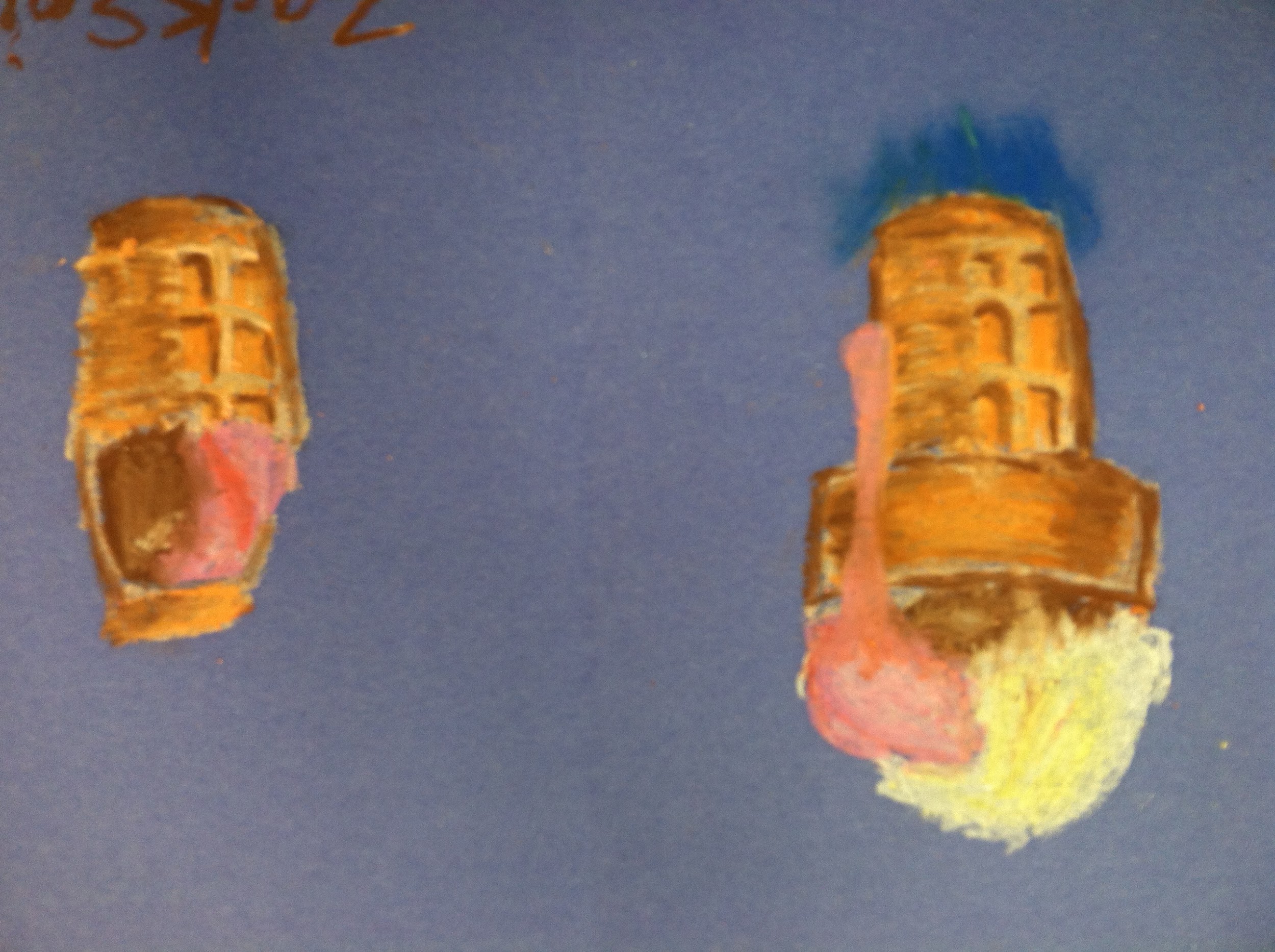 Day 5:  ice cream cones
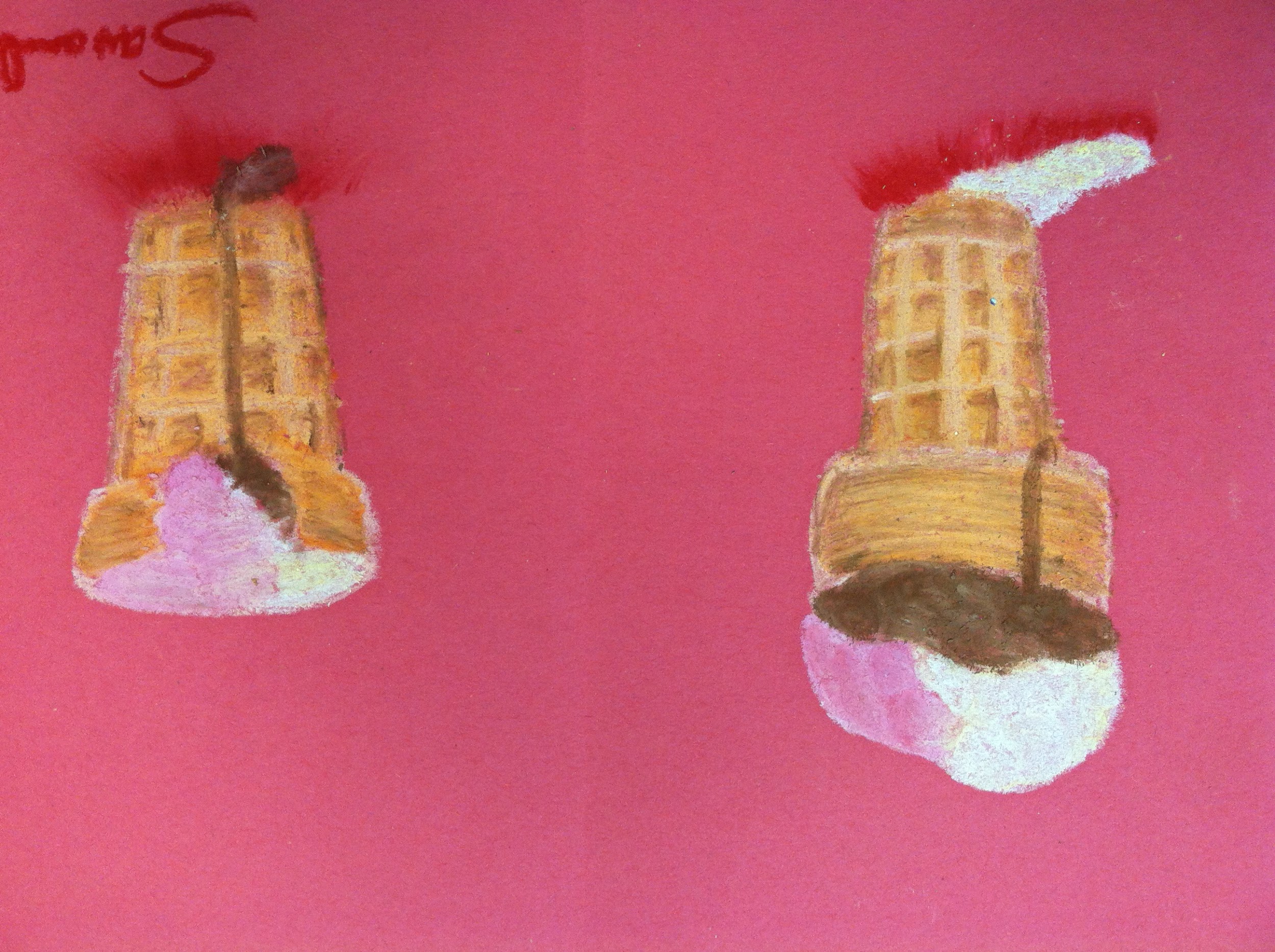 Day 5:  ice cream cones
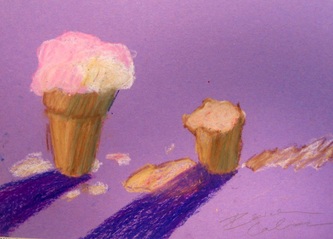 Each drawing is due at the end of the class (1 per day)

All 5 drawings will be turned in together and give a single grade for all 5

Let your eyes do the work!!!